Функциональная грамотность школьников как актуальный результат образования
Функциональная грамотность
Функционально грамотный человек – это человек,  способный использовать все постоянно приобретаемые в  течение жизни знания, умения и навыки для решения  максимально широкого диапазона жизненных задач в  различных сферах человеческой деятельности, общения и  социальных отношений.
А.А.Леонтьев
Функциональная грамотность связана с готовностью:
добывать знания
применять знания и умения
оценивать знания и умения
осуществлять саморазвитие
4К: компетенции будущего
Критическое  мышление  Critical  Thinking
Кооперация
Collaboration
Креативность  Creativity
Коммуникация
Communication
Национальный проект «Образование»
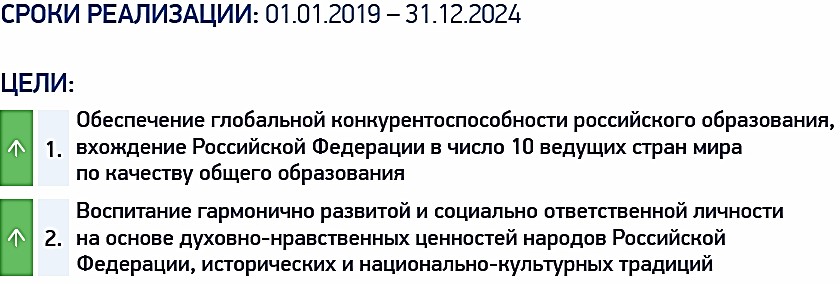 Из государственной программы Российской Федерации  от 26 декабря 2017 г. № 1642
"Развитие образования" (2018-2025 годы)
Цель программы:
сохранение лидирующих позиций Российской Федерации в международном исследовании качества  чтения и понимания текста (PIRLS), а также в международном исследовании качества  математического и естественно-научного образования (TIMSS); повышение позиций Российской  Федерации в международной программе по оценке образовательных достижений учащихся (PISA).
МЕЖДУНАРОДНАЯ ОЦЕНКА КАЧЕСТВА ОБРАЗОВАНИЯ
Международные рейтинги качества систем образования опираются на данные исследований PIRLS, TIMSS и PISA
СТРУКТУРА ИЗМЕРИТЕЛЬНЫХ МАТЕРИАЛОВ
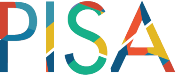 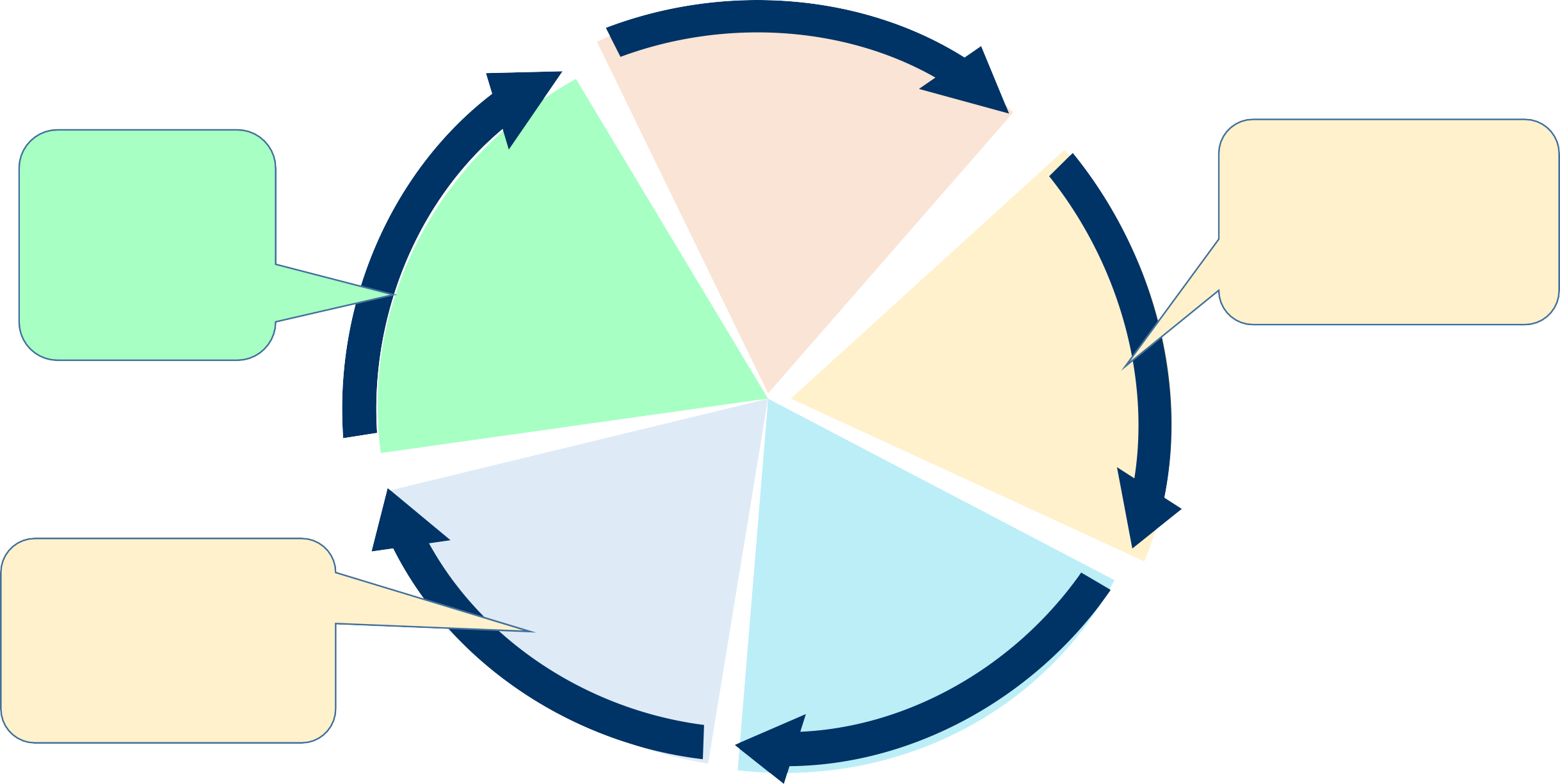 Читательская  грамотность  2009, 2018, 2027
Ведущий компонент
в 2021 г.
Участвуют  сегодняшние  восьмиклассники
Ведущий  компонент в  2024 г.
Участвуют  сегодняшние  пятиклассники
Естественно-научная  грамотность  2006, 2015, 2024
Математичес-кая  грамотность  2003, 2012, 2021
Разрешение  проблем  Глобальные
компетенции  Креативное  мышление
Ведущий компонент
в 2021 г.
Участвуют  сегодняшние  восьмиклассники
Финансовая  грамотность
МЕЖДУНАРОДНАЯ ОЦЕНКА КАЧЕСТВА ОБРАЗОВАНИЯ
Российские школьники обладают значительным объемом  знаний, но не умеют грамотно пользоваться этими знаниями.
Результаты российских учащихся в исследованиях PIRLS, TIMSS, PISA (2015-2016 годы)
1
4
7
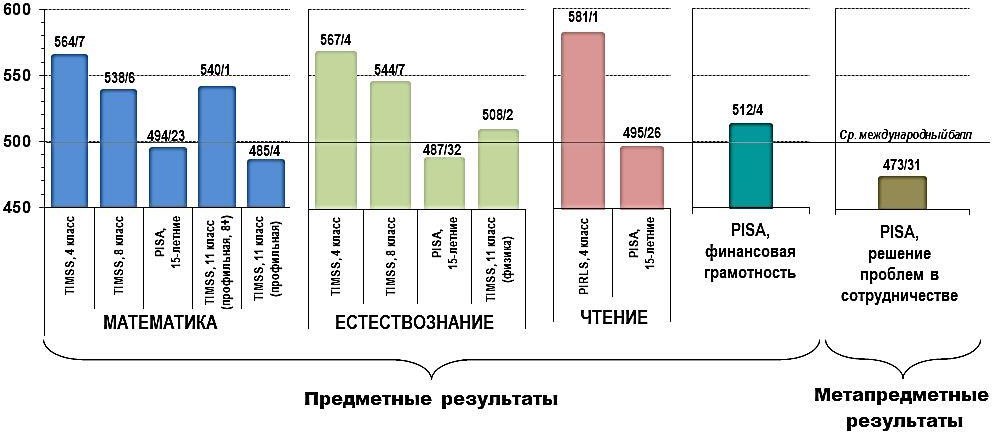 7
1
6
4
2
26
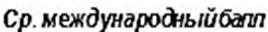 23
32
4
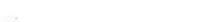 31
Исследование PISA-2018
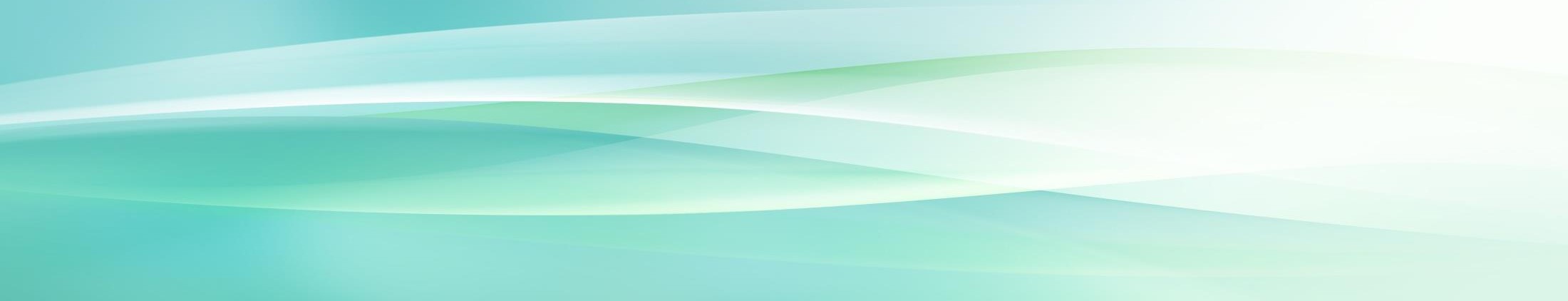 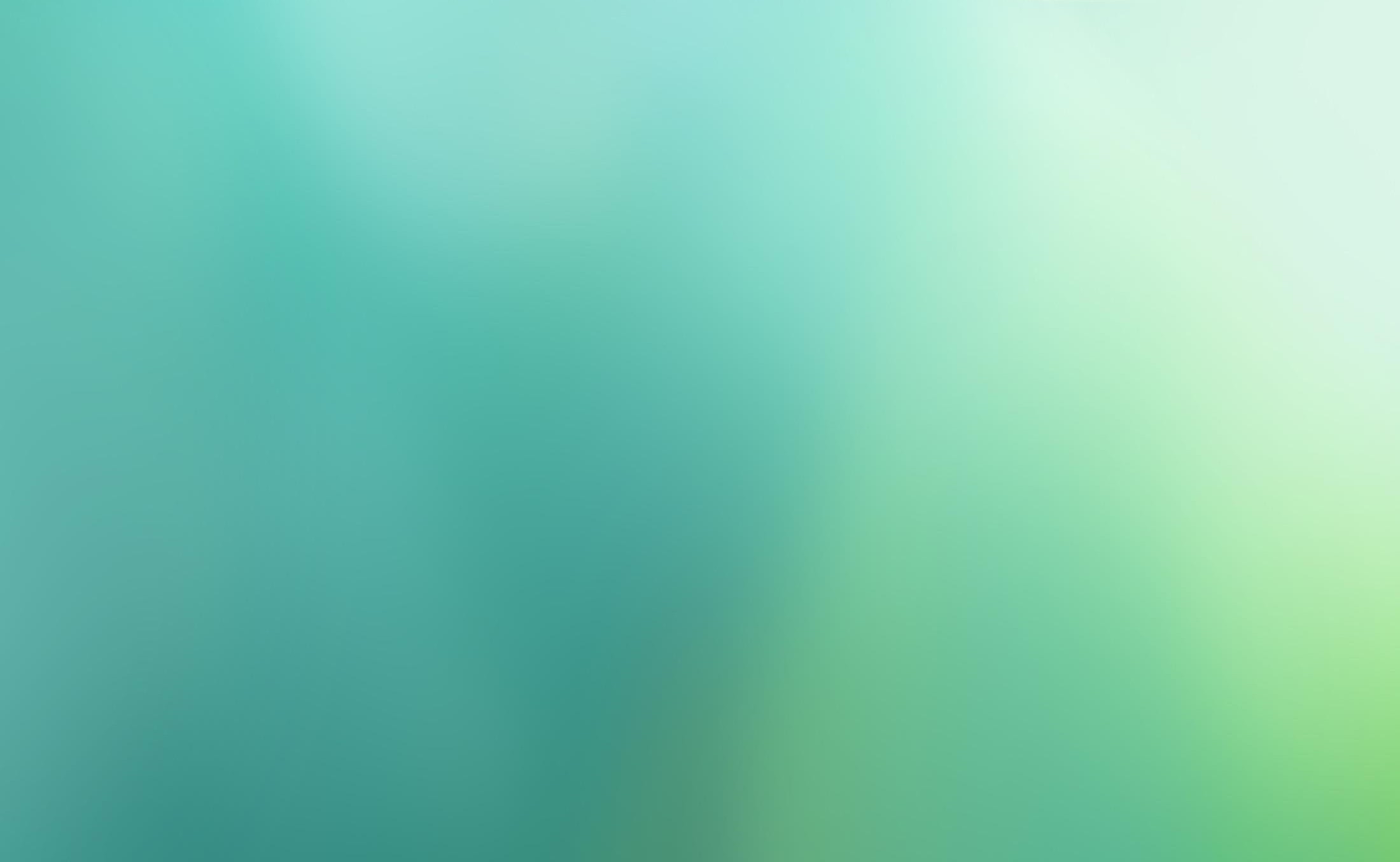 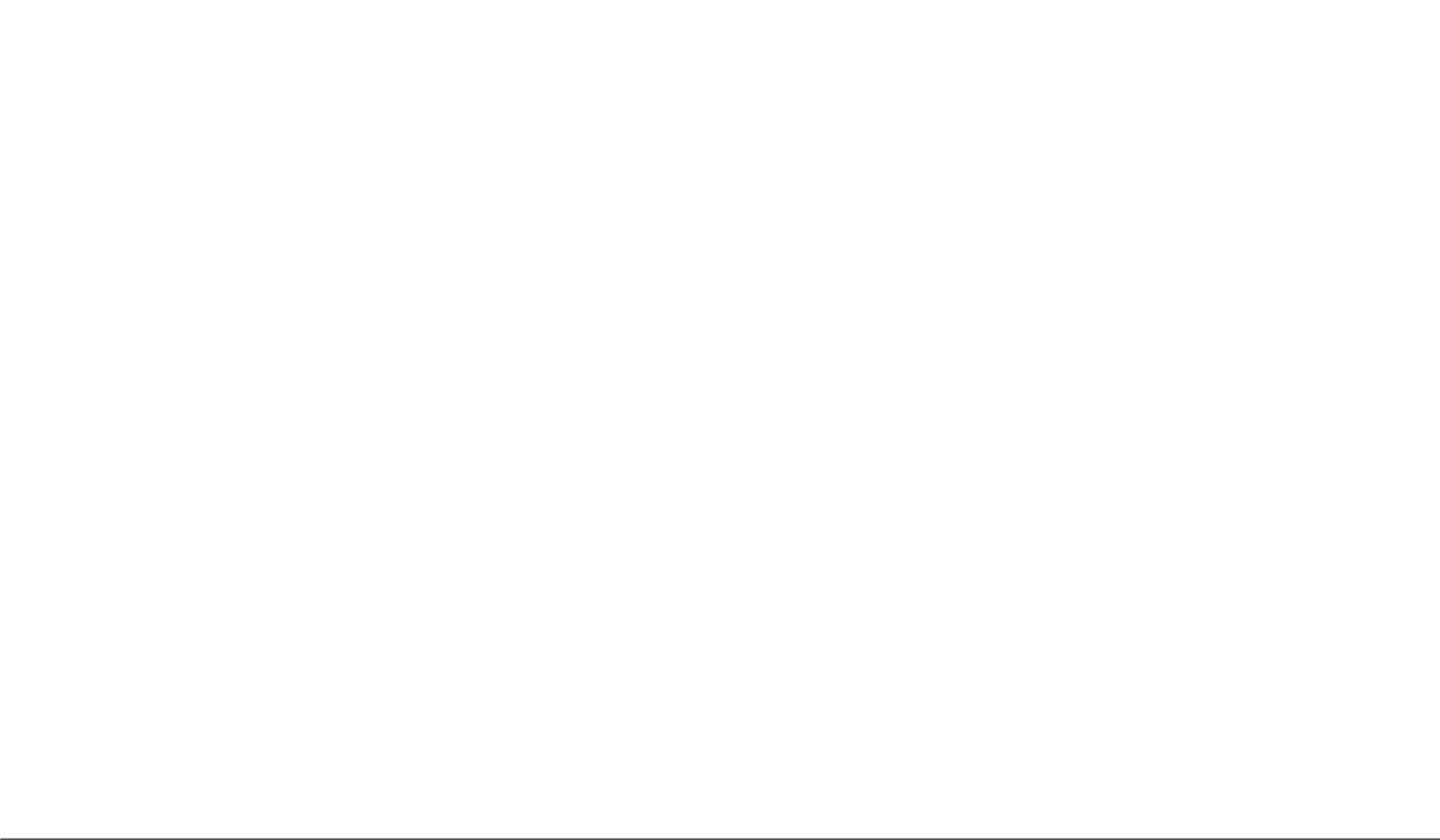 Функциональная грамотность в контексте ФГОС
ФГОС начального общего, основного общего и среднего общего образования  (Приказы Минобрнауки РФ № 373 от 06.10.2009; № 1897 от 17.12.2010; № 413 от 17.05.2012)
ФГОС  начального общего образования  (Приказ Минпросвещения России № 286 от 31.05.2021/Зарегистрировано в Минюсте России 05.07.2021 №64100)
Примерные основные образовательные программы начального, основного и среднего общего образования  (одобрены решением федерального учебно-методического объединения по общему образованию протокол от  08.04.2015  № 1/15, протокол от  28.06.2016 № 2/16-з)
Функциональная грамотность
МЕТАПРЕДМЕТНЫЕ РЕЗУЛЬТАТЫ
Регулятивные. Коммуникативные.
Познавательные.
ЛИЧНОСТНЫЕ  РЕЗУЛЬТАТЫ
ПРЕДМЕТНЫЕ  РЕЗУЛЬТАТЫ
Внеурочная  деятельность  Внеучебная
воспитательная  деятельность
технология
проблемного
диалога
технология
оценивания
технология  продуктивно  го чтения
форма  групповой  работы
Проектная технология и жизненные задачи
ОБРАЗОВАТЕЛЬНАЯ СРЕДА ШКОЛЫ
ФОРМИРУЕМ ФУНКЦИОНАЛЬНУЮ ГРАМОТНОСТЬ
Система формирования и развития  функциональной грамотности
Формируя функциональную грамотность обучающихся, мы решаем задачи стратегического развития Российской Федерации:- усиление позиций Российской Федерации в глобальной конкуренции путем развития человеческого потенциала как основного фактора экономического развития;- технологическое первенство на мировой арене, усиление роли инноваций в социально-экономическом развитии.
Функциональная грамотность – основа жизненной и профессиональной успешности выпускников!